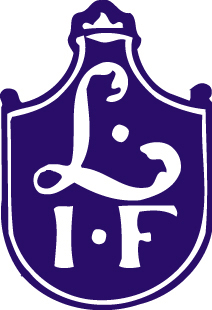 P14 Säsong 2024
Truppen
Serier
Träningsdagar, upplägg, fokusområden
Laget.se, anmälningar till träning, match och övriga aktiviteter.
Kontaktuppgifter
Kiosk-och körning
Övrigt
Skapad av: MN
2023-02-20
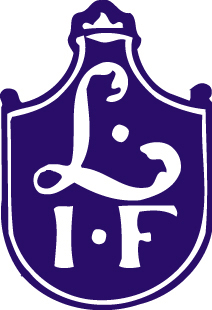 P14 Säsong 2024Truppen.
Ca:23 st. spelare (1 st. ny spelare)
3 st tränare & (lagadministatör)*
Skapad av: MN
2023-02-20
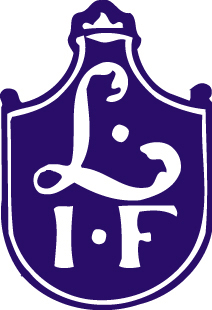 P14 Säsong 2024Serieindelning
Serieindelning spikas i mars
Anmälda till 2 serier i nuläget. Kan komma att revideras beroende på träningsnärvaro.
Uppflyttning av födda 2011 kommer att ske i någon form, likt förra året.
Skapad av: MN
2023-02-20
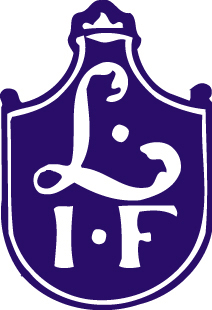 P14 Säsong 2024Träningsdagar, upplägg och fokusområden
Träning 3 dagar/vecka + match (träningsdagar ej fastslaget, önskemål om mån, ons, tors)
Träningsnärvaro och tränings-”härvaro” vägs in vid kallelse till match.
Utvecklingsnivå kommer att ligga som enskild grund till vissa uppdelningar under träning, dock ingen permanentuppdelning.
Vi kommer i tid till träning, vi har alltid korrekt utrustning och vi gör alltid vårt bästa. Att komma i tid = kom tidigt
Fokus under våren: Boll i allt vi gör, fysik, attityd och spelmönster.
Matchcamp 17 feb. Kioskföräldrar
Cuper under året
Skapad av: MN
2023-02-20
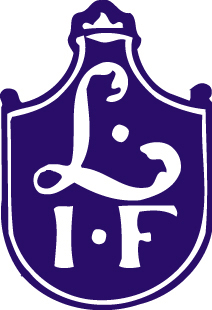 P14 Säsong 2024
Spelschema 
 
LIF - HBK 9.00 - 10.00
ÖIF - Kvibille 10.10- 11.10 
 
Kvibille - LIF 11.30 - 12.30
ÖIF - HBK 12.40 - 13.40 
 
HBK - Kvibille 13.50 - 14.50
ÖIF - LIF 15.00 - 16.00
16.00- Prisutdelning.
Välkomna till Lagavallen, Ljungby för en försäsongs-matchcamp.
Vi kommer att köra enkelserie-format på 4 lag där alla möter alla i 2 x 25 minuter, nivå medel.
Spelschema enligt nedan.
Tillgång till uppvärmningsplan, omklädningsrum och kiosk finns. Vid frågor, hör av er till Martin Norén på 0733329539
Skapad av: MN
2023-02-20
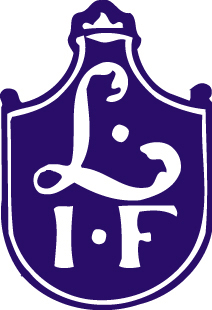 P14 Säsong 2024laget.se, anmälningar till träning, match och övriga sammankomster
Skapad av: MN
2023-02-20
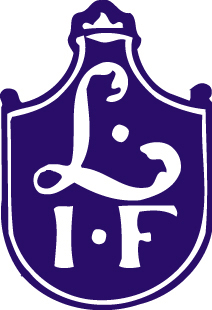 P14 Säsong 2024Kontaktuppgifter laget.se
Skapad av: MN
2023-02-20
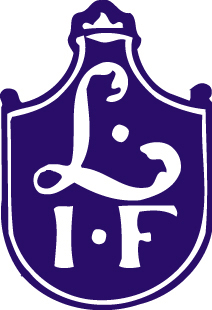 P14 Säsong 2024Kiosk-och körning
Kioskansvarig
Lagadministratör
Kontoansvarig
Skapad av: MN
2023-02-20
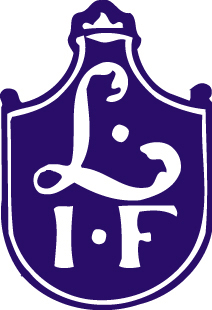 P14 Säsong 2024ÖvrigtFrågor?
Skapad av: MN
2023-02-20